UNIVERSIDADE DE SÃO PAULO
Faculdade de Filosofia, Ciências e Letras de Ribeirão Preto
Metodologia do Ensino de História e Geografia
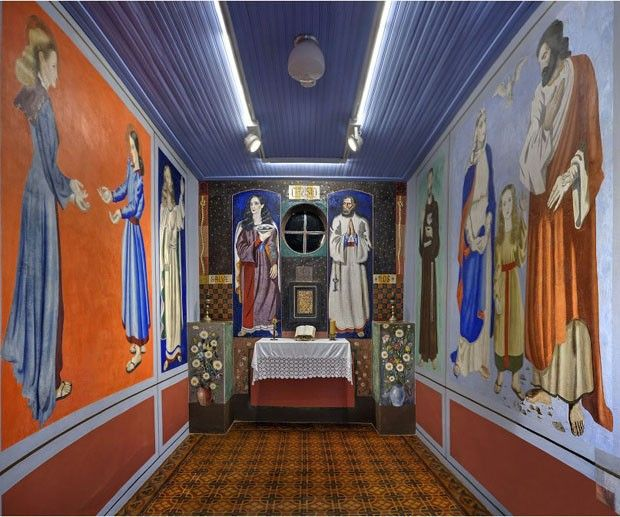 Espaços Não Formais de Ensino e a História, Ciências e Geografia Escolar
Profa. Dra. Andrea C. Lastória
Partimos do entendimento que espaços não formais de ensino são todos e quaisquer espaços públicos ou privados, extramuros escolares, que possibilitam o desenvolvimento de práticas educativas e a construção de saberes.
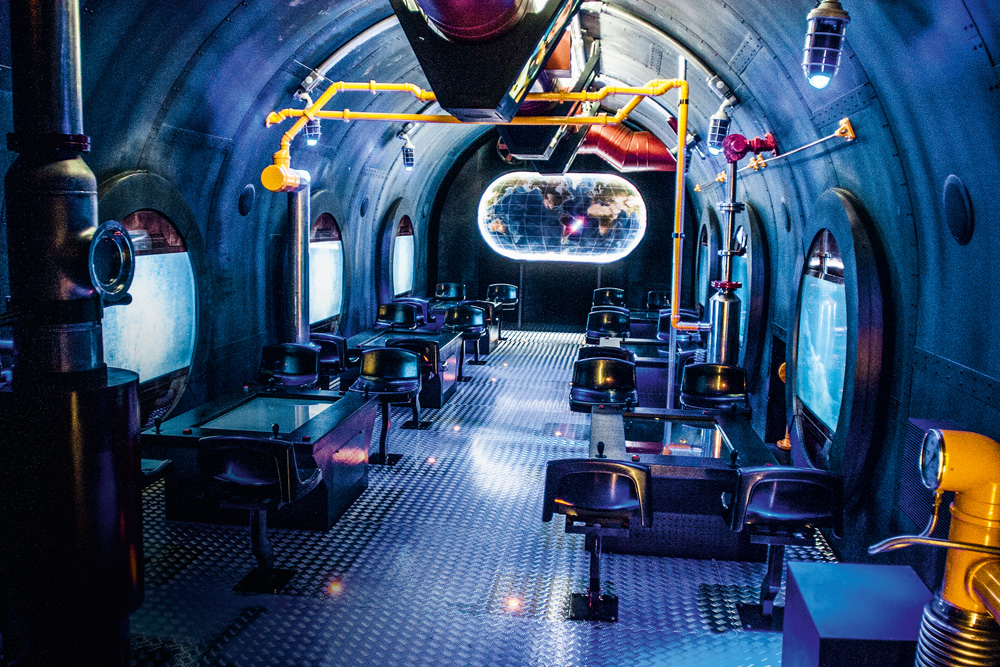 Exemplos
Espaços institucionalizados (museus, zoológicos, espaços culturais, arquivos públicos, bibliotecas, teatros, cinemas, igrejas etc)
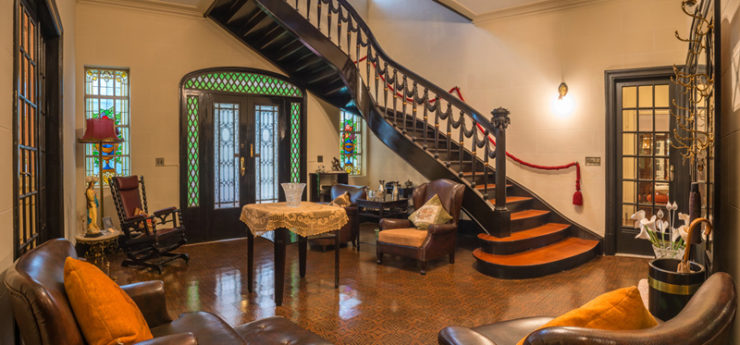 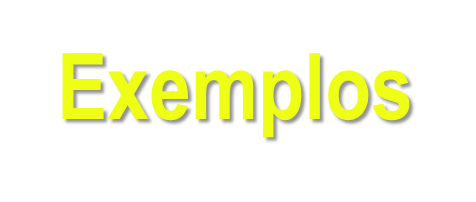 Espaços livres urbanos e rurais (praças, parques, zoológicos, cemitérios públicos etc)
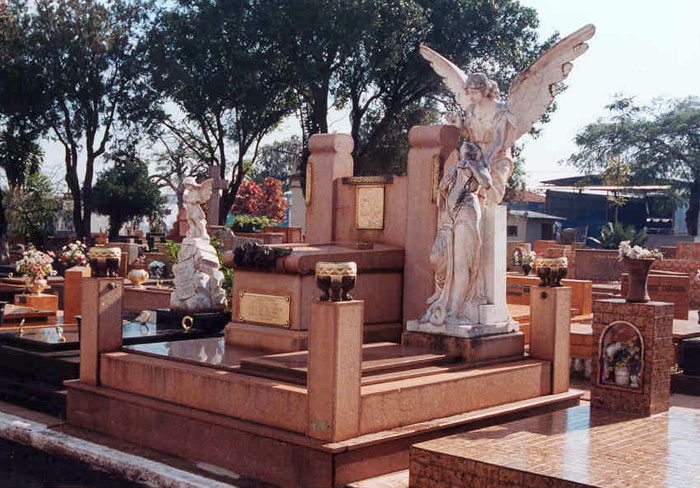 Para saber:
As idas aos espaços não formais são entendidas como uma iniciativa educacional que possui objetivos específicos e abordagem exploratória. Portanto, não se trata de mera visita, excursão, passeio ou entretenimento.
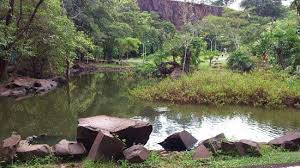 Promover ações educativas em espaços não formais de ensino envolve o estabelecimento de determinados objetivos e estratégias didáticas em sintonia com o planejamento docente e, preferencialmente, de modo interdisciplinar.
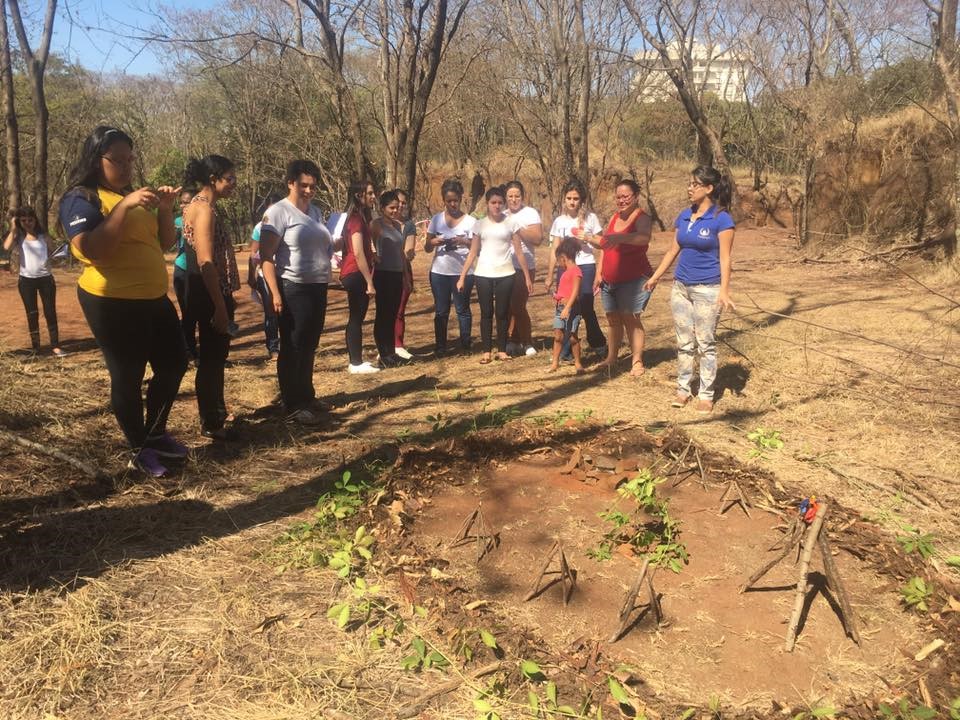 Importante: parcerias entre o sistema escolar e os espaços não formais.
São benéficas para os estudantes e professores, para os espaços e para a sociedade.

Ampliar os diálogos entre os envolvidos, 
Estreitar laços de pertencimento e de identidade
Reforçar as preocupações voltadas à preservação do patrimônio material e imaterial.
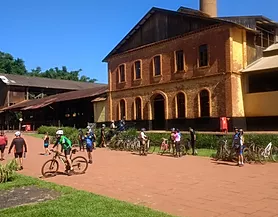 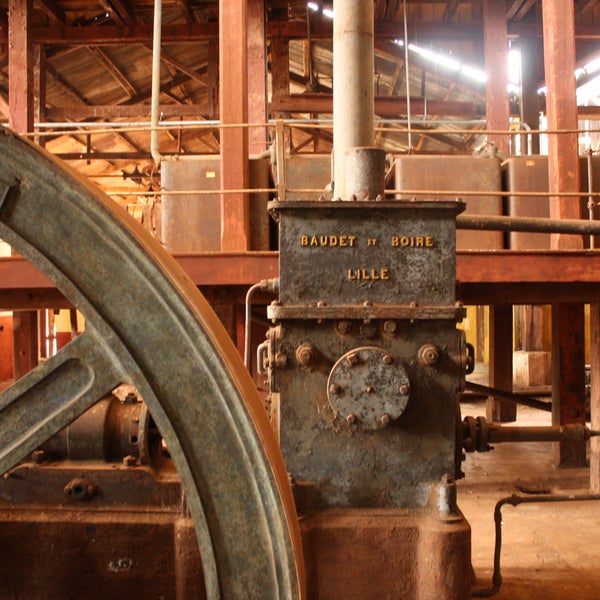 Convite: Almanaque de Espaços Não Formais da Região Metropolitana de Ribeirão Preto- SP
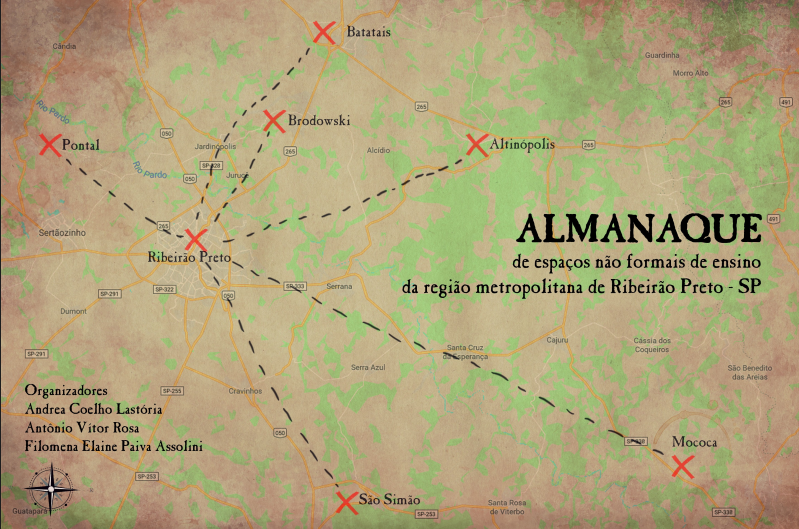